ROI by Media
Scan or click to access more quality insights
TV and digital video provide advertisers with more long-term return on investment than other media platforms
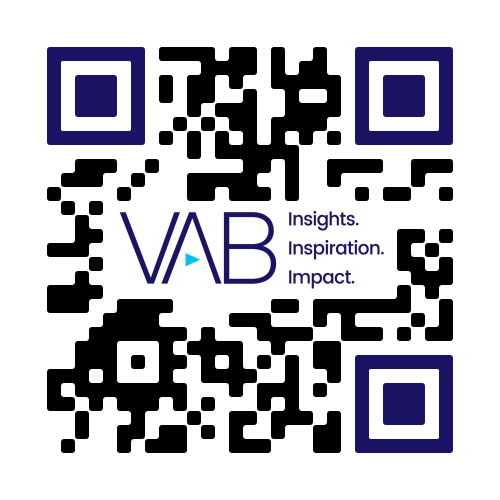 Long-Term ROI Multipliers*
How to read: For every 1 dollar spent on TV advertising, brands receive the value of 2.1 dollars in long-term effects on buying propensity and core sales.
Source: Nielsen, 2024 Marketing Report. *ROI Multiplier is an ad effectiveness KPI that captures the long-term effect of how media can emotionally prime consumers, over time, to have a higher propensity to buy and impact core sales.
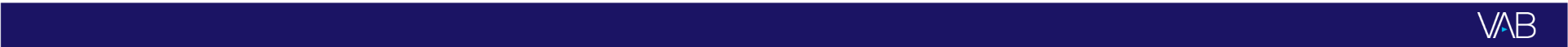 This information is exclusively provided to VAB members and qualified marketers.